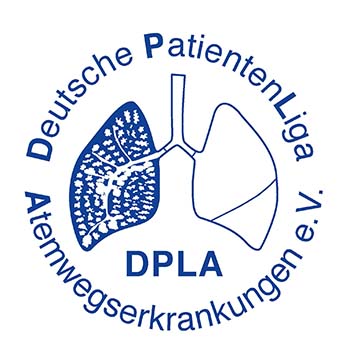 German Patient Liga,Airway Diseases DPLA e.V.
Antje-H. Fink-Wagner, PhD.
Lisboa, April 16, 2018
www.pat-liga.de
info@pat-liga.de
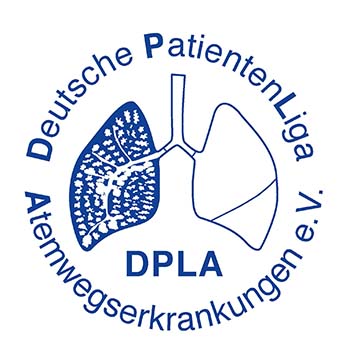 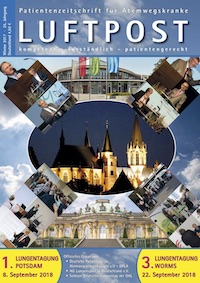 Airmail = Luftpost	- 1 Issue/Quarter since 26 years/€10,00/Year	- Asthma, COPD, Lungtransplantation, Cough	- Comorbidities	- Up-to-date Guidelines	- Lungsport	- Lung Hospitals	- Other lung self-help groups (e.g. including Allergies)	- Education appointments	- Rehabilitation	- New development in diagnosis and therapy	- Social policy	- Quality of Life for patients including psychological aspects	- News from the regional offices
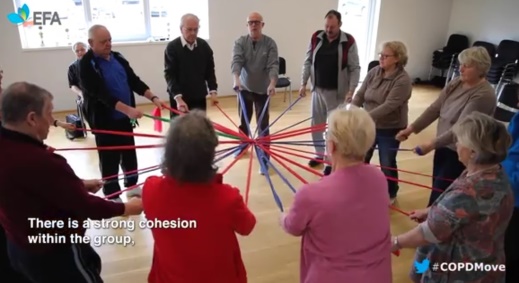 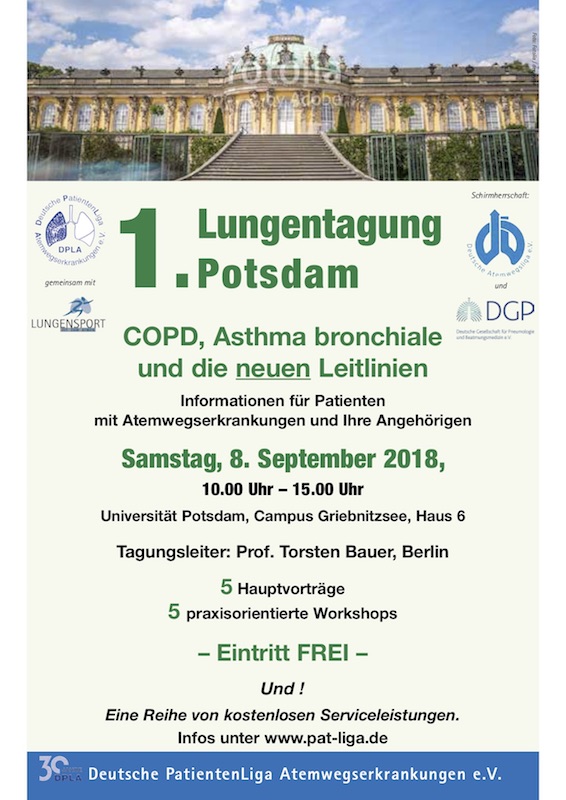 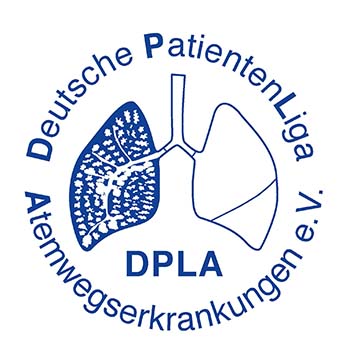 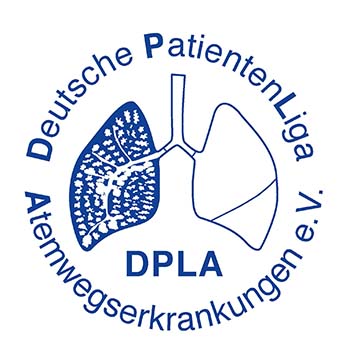 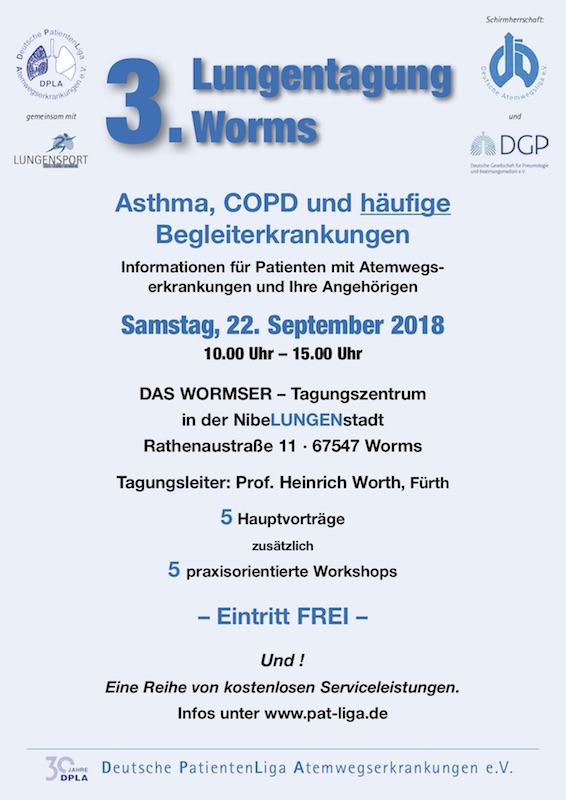 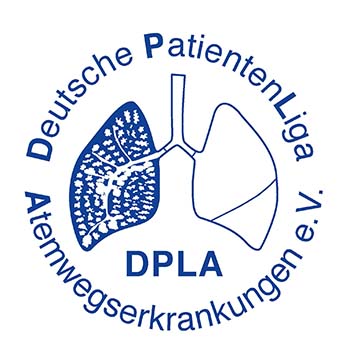 Thank you!
www.pat-liga.de
info@pat-liga.de